Herring et al., 2016 – Plate Boundary Observatory and related networks: GPS data analysis methods and geodetic products
Summary
GAGE provides free real-time data from a ‘community’ network of ~2000 stations, raw data to processed products (station position time series, velocities) 
Two analysis centers for GAGE – precise point positioning (CWU) vs double-differencing (NMT) w/ additional model similarities and differences; compare data to evaluate error, combined results on reference frame 
Can access JPL and UNR analyses; comparison to GAGE – scale changes; UNR uses different stable NA , JPL and GAGE are similar
What to be aware of – possible sources of error, what is in the data
Some uses of GPS time series – fault behavior; Yellowstone; multipath – soil moisture, snow, vegetation; water vapor, ionosphere, glacial
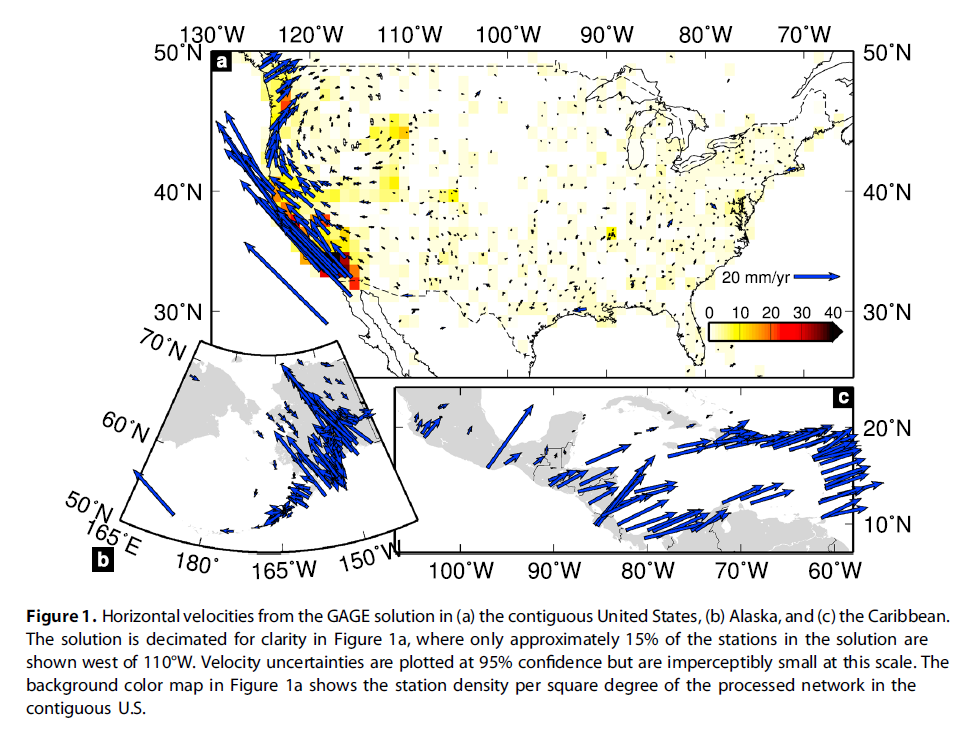 1
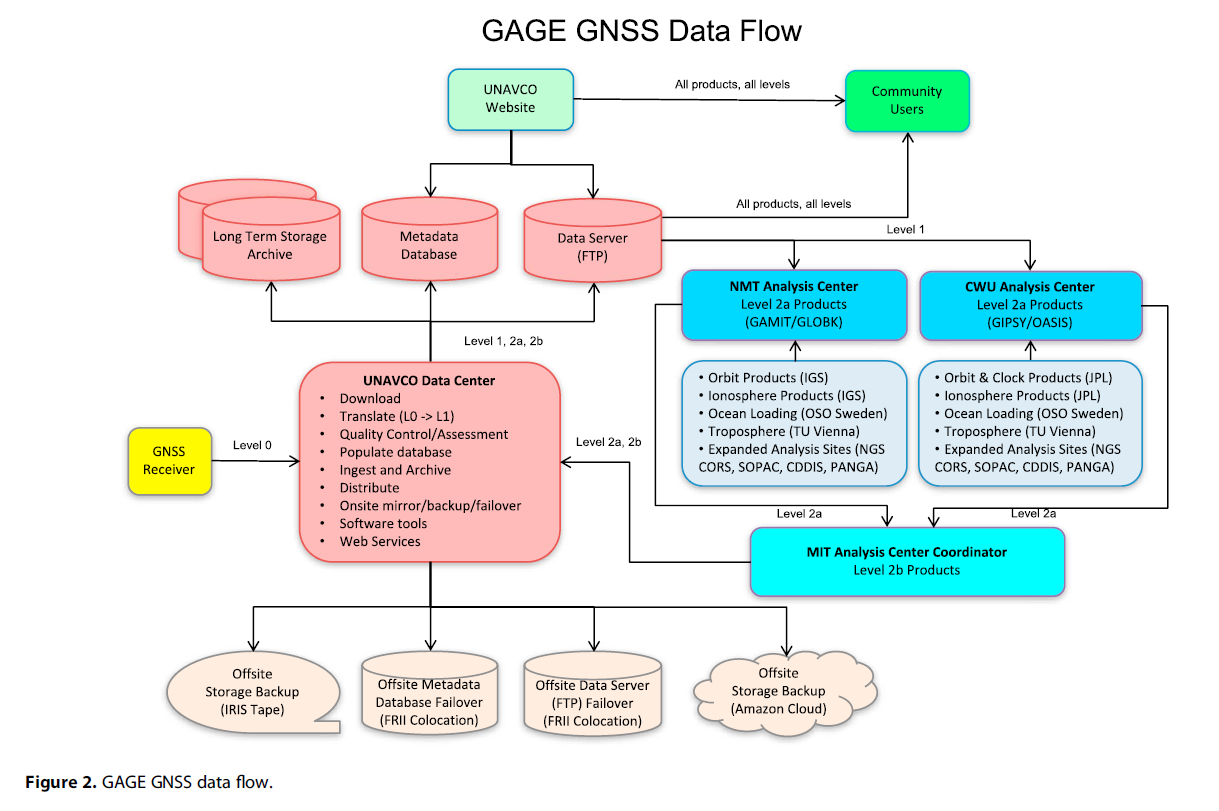 2
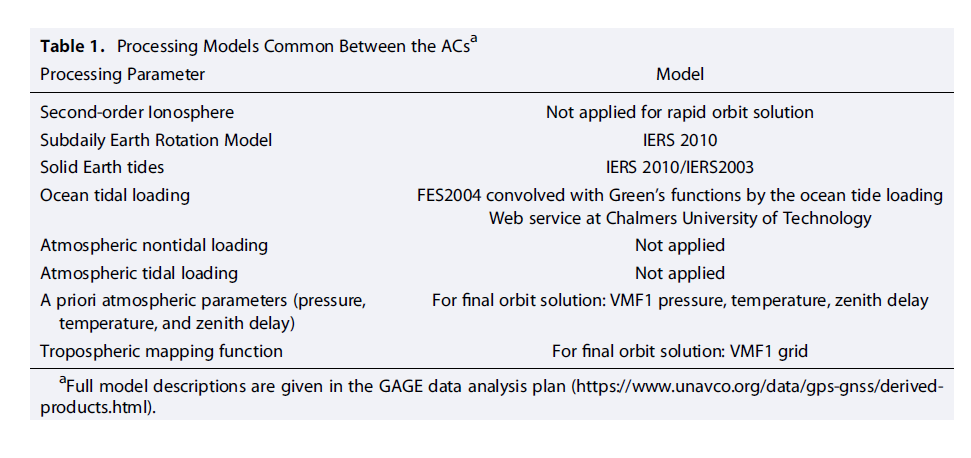 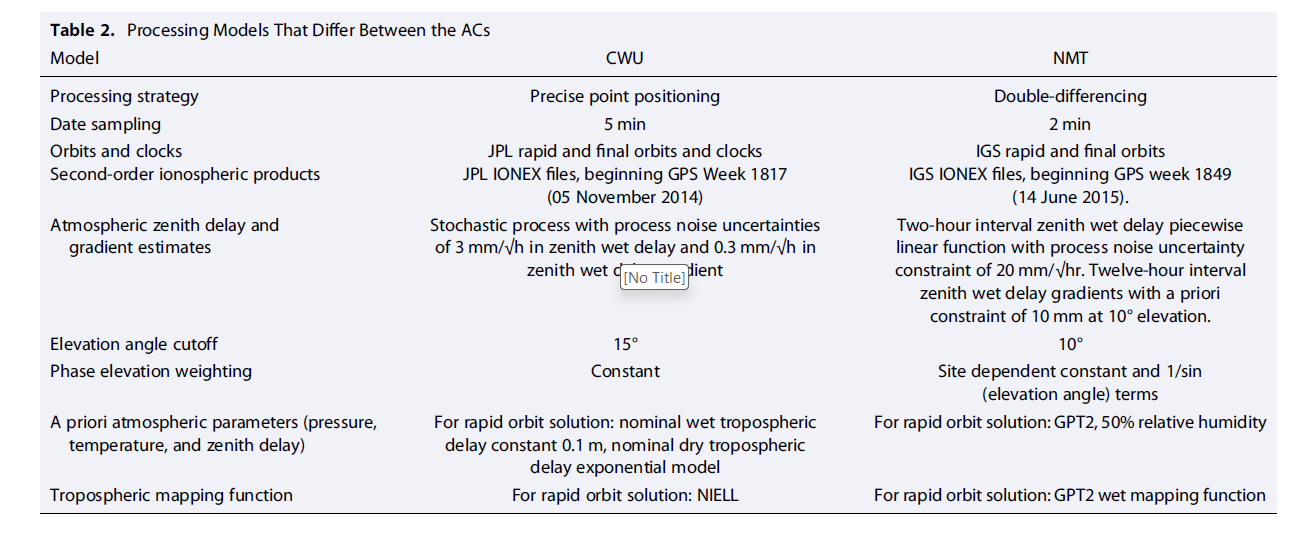 3
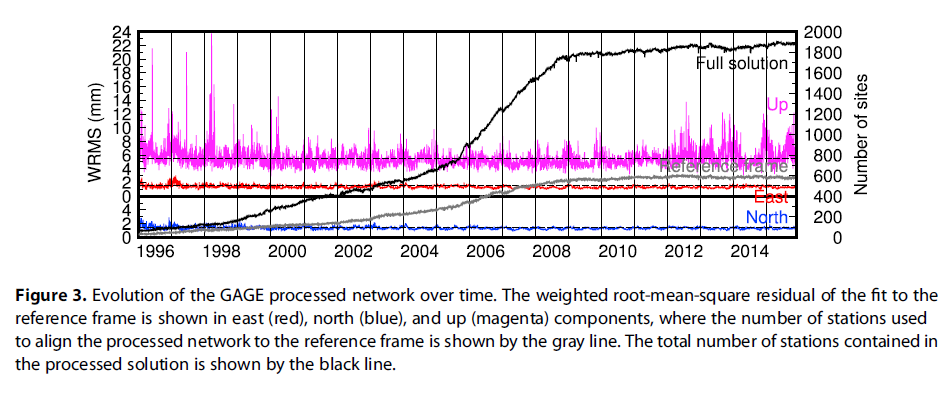 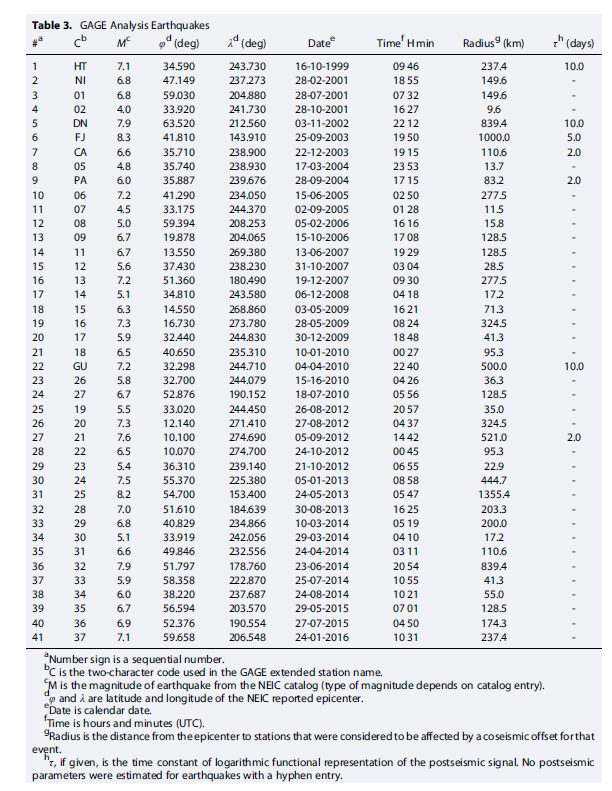 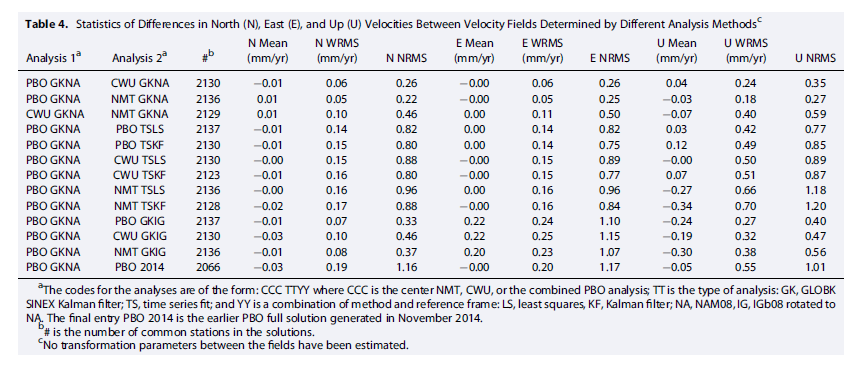 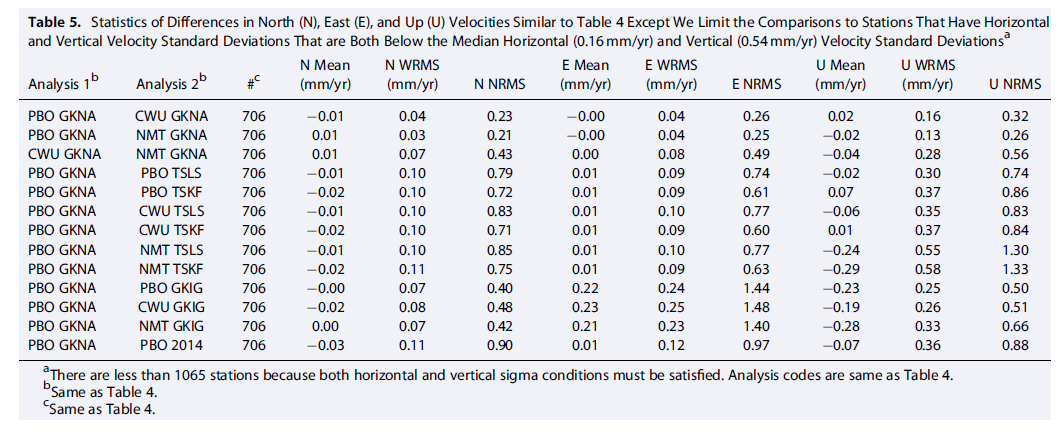 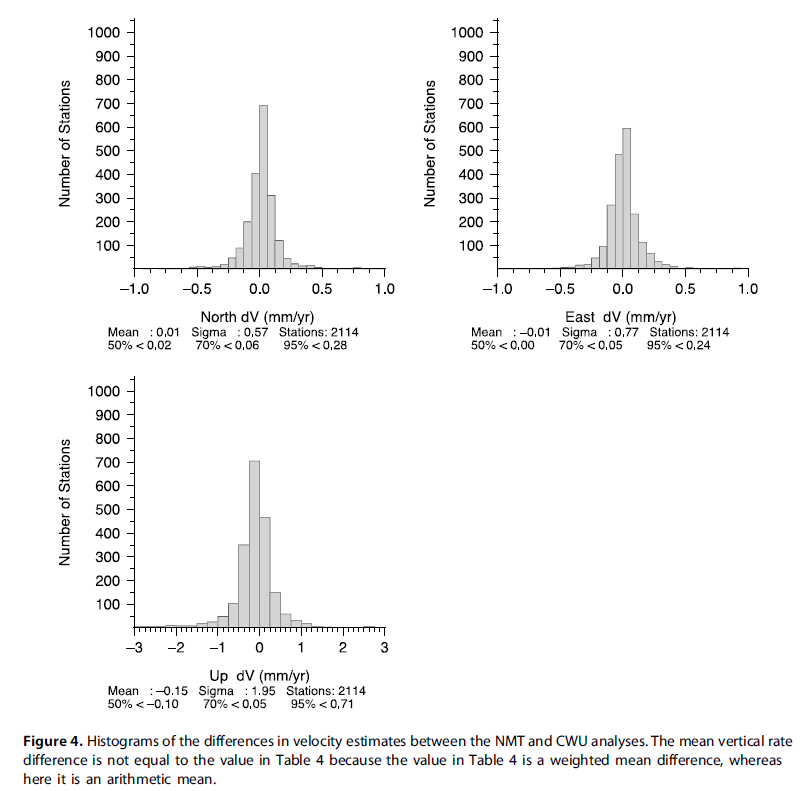 4
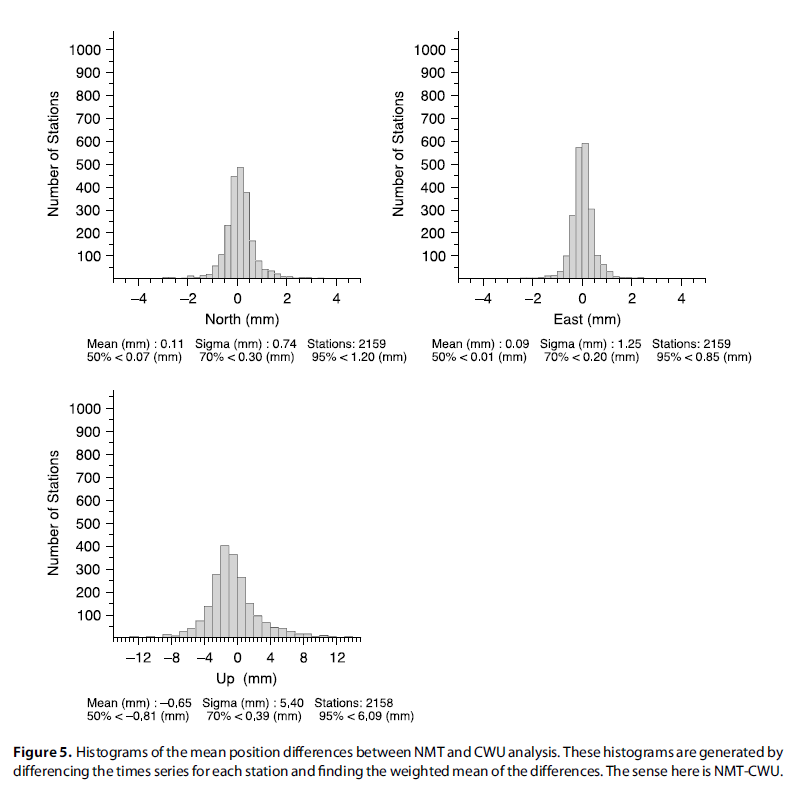 5
6
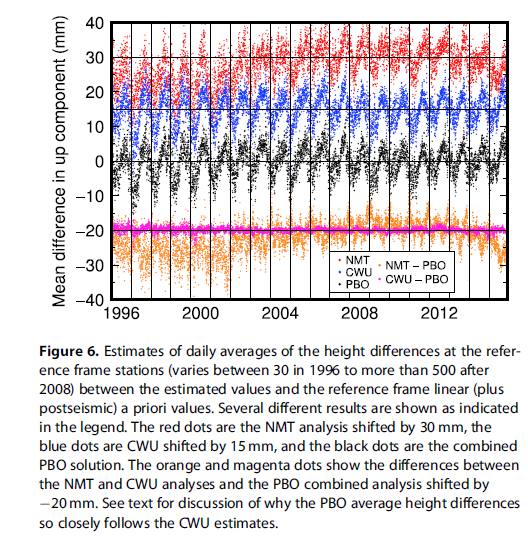 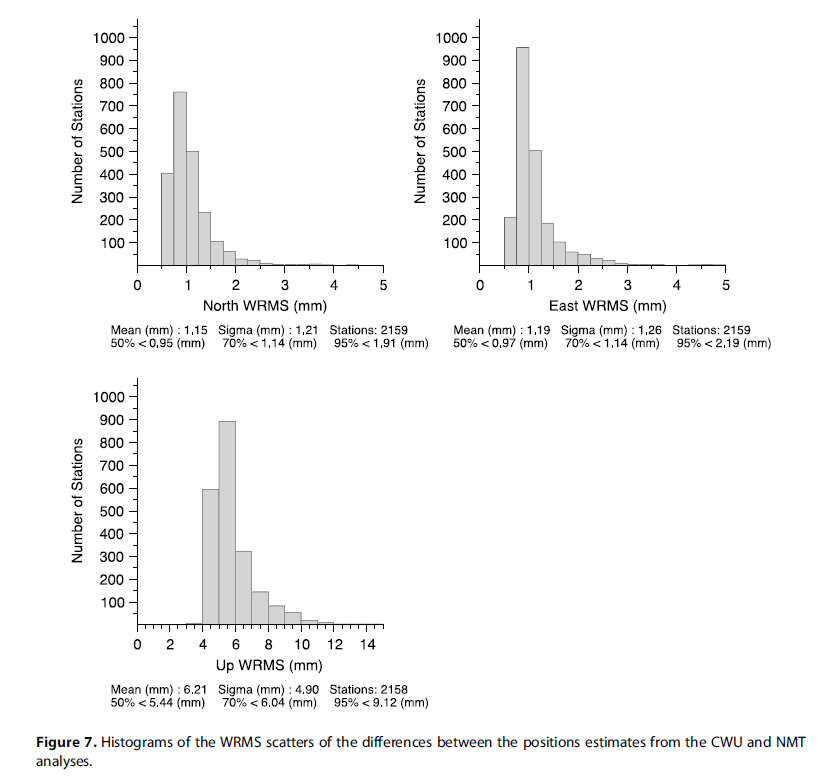 7
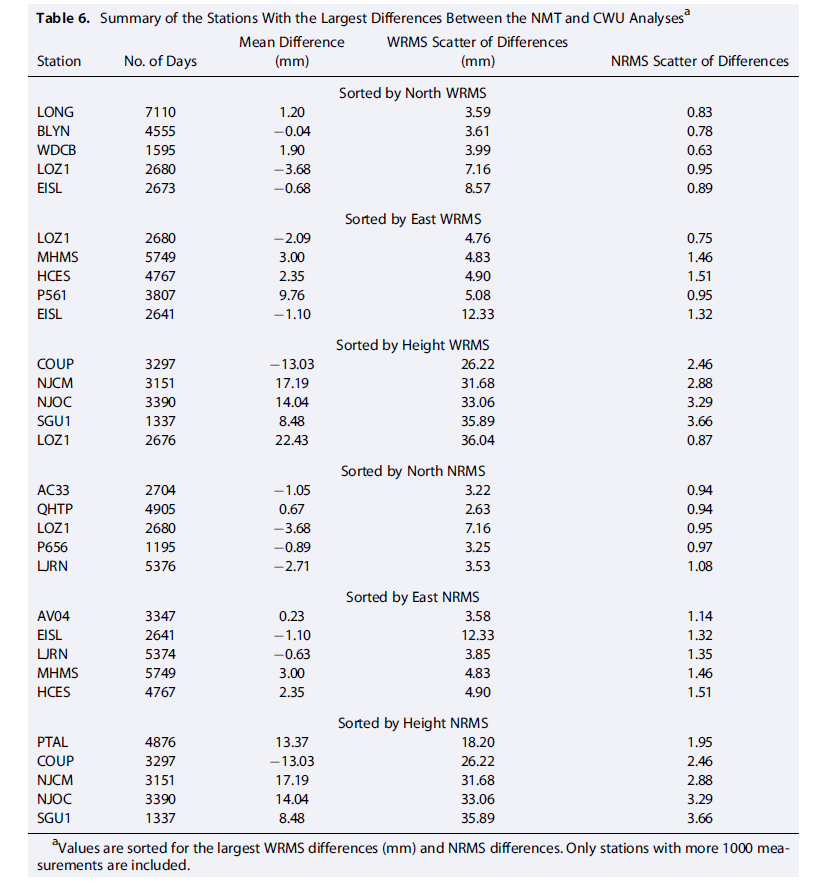 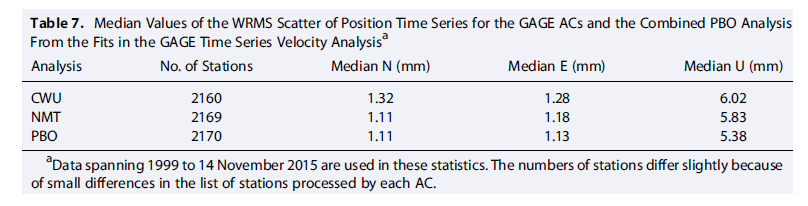 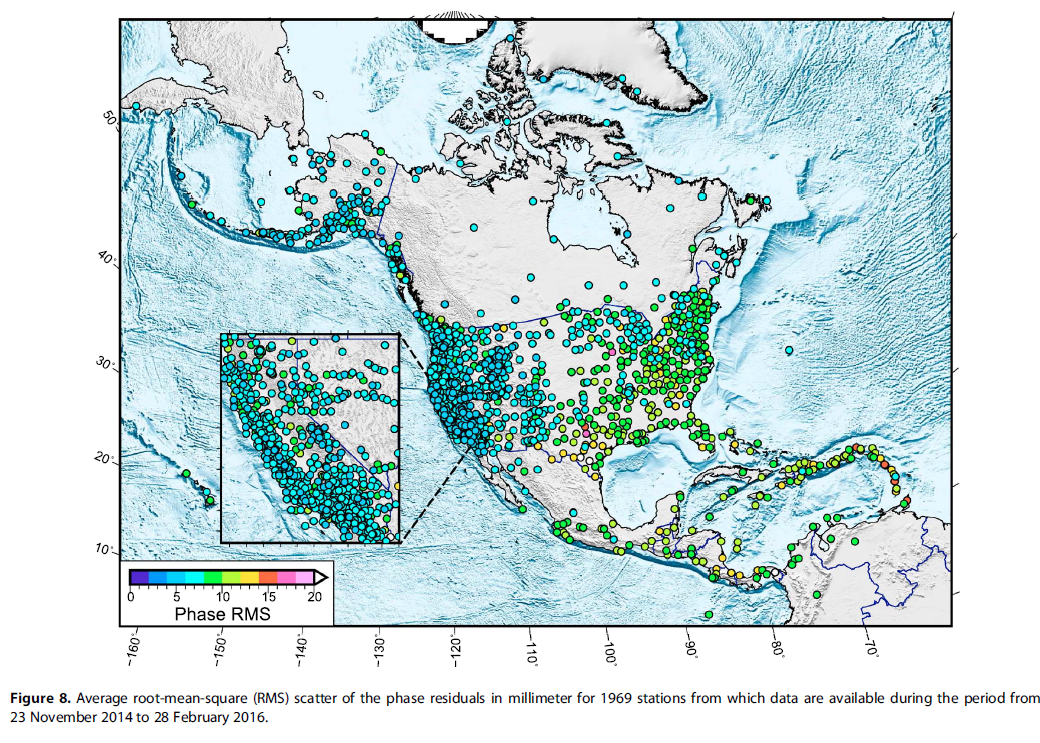 8
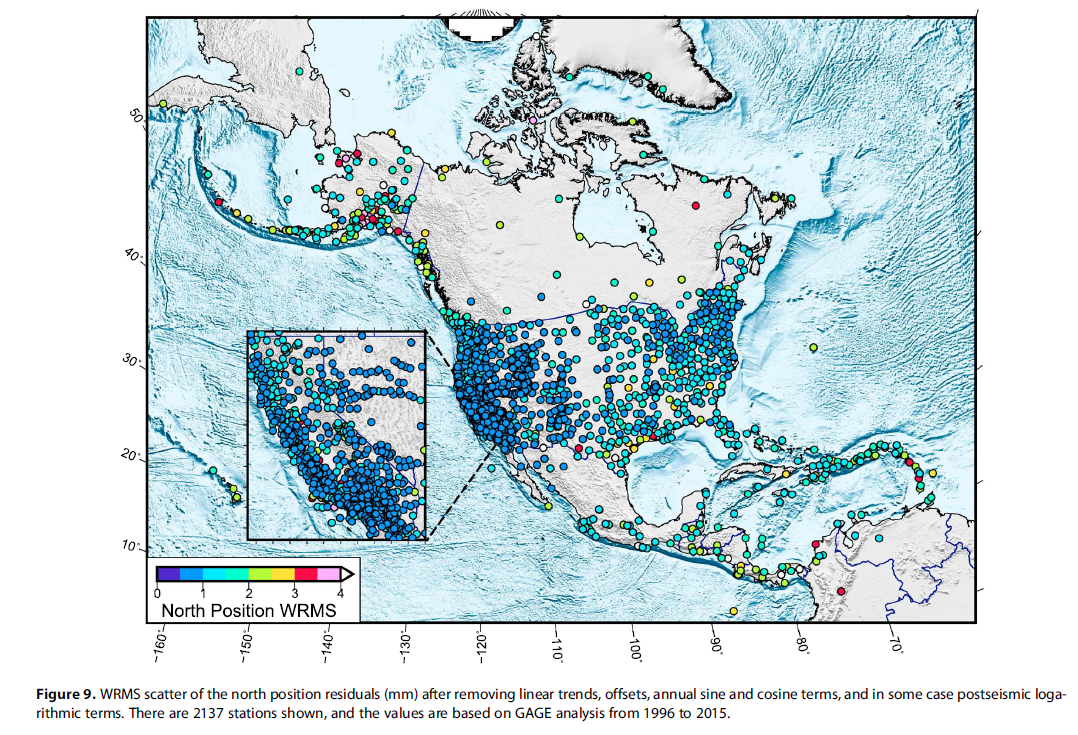 9
10
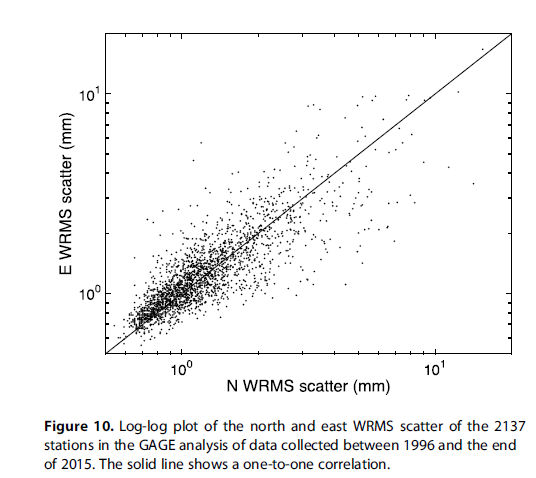 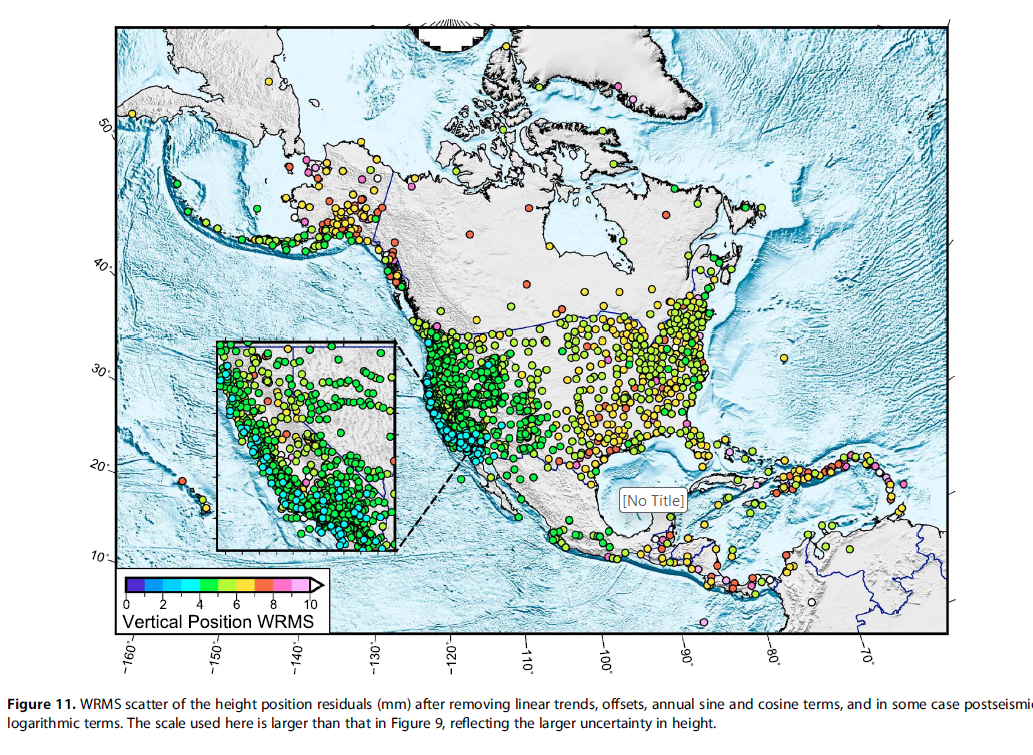 11
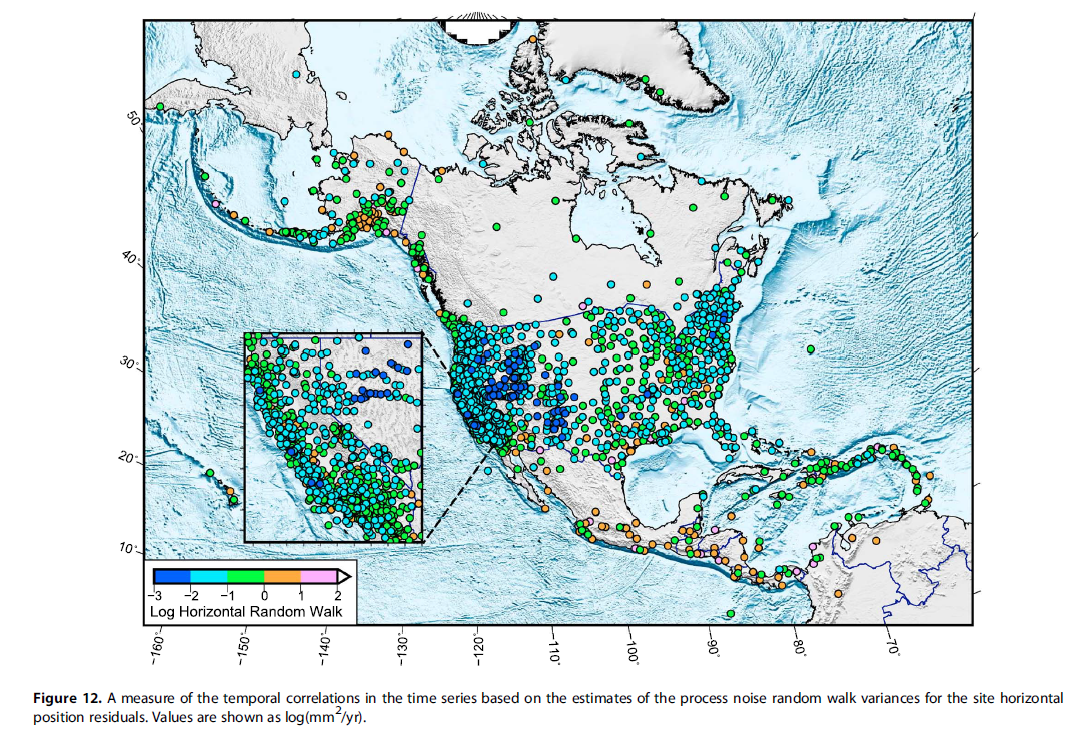 12
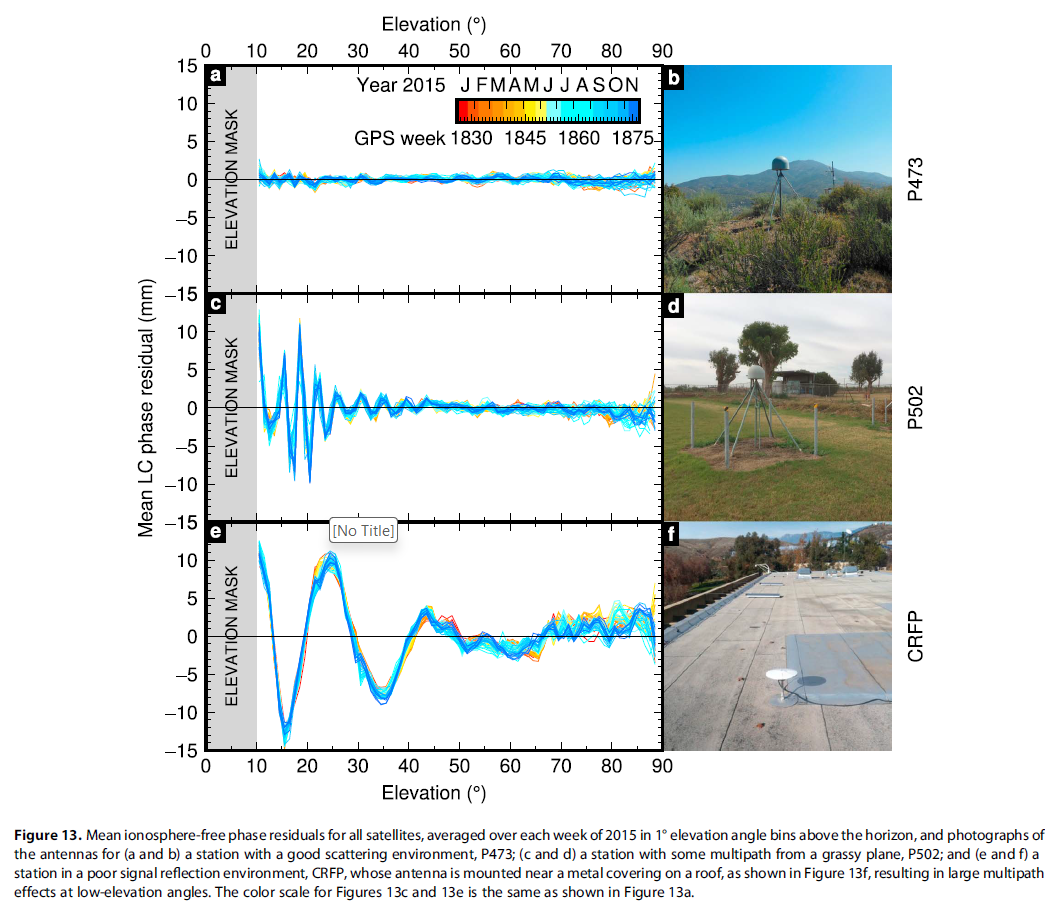 13
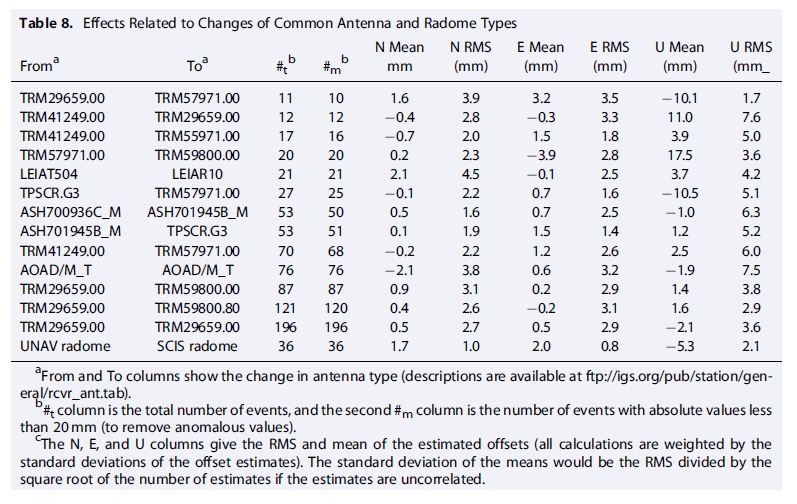 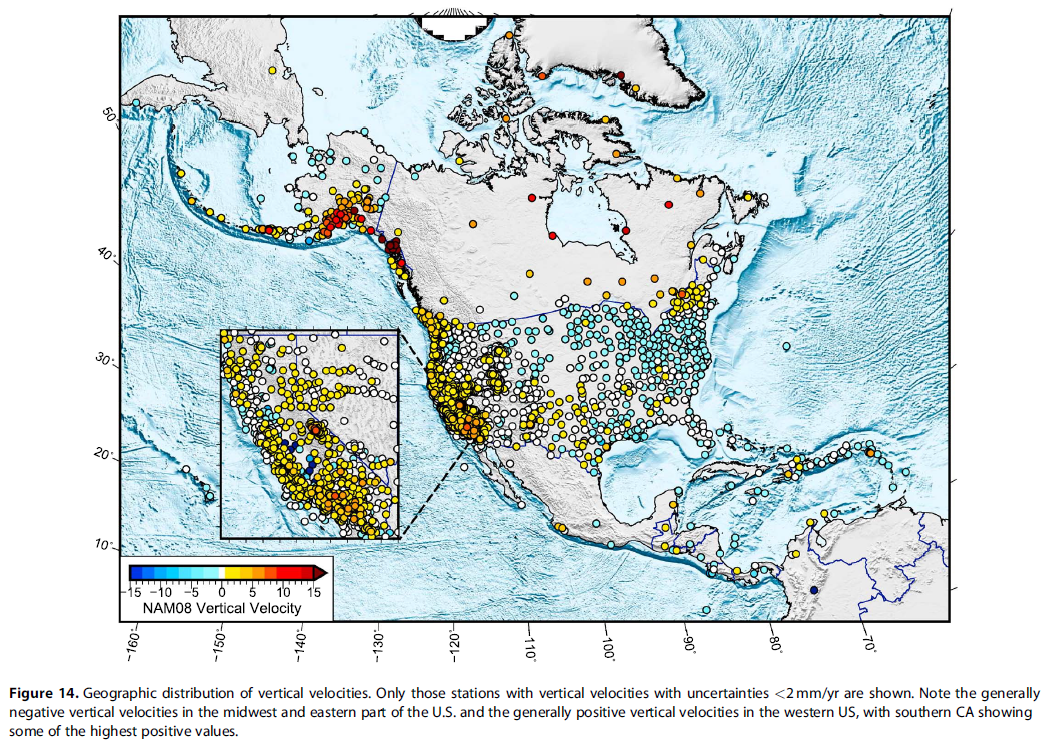 14
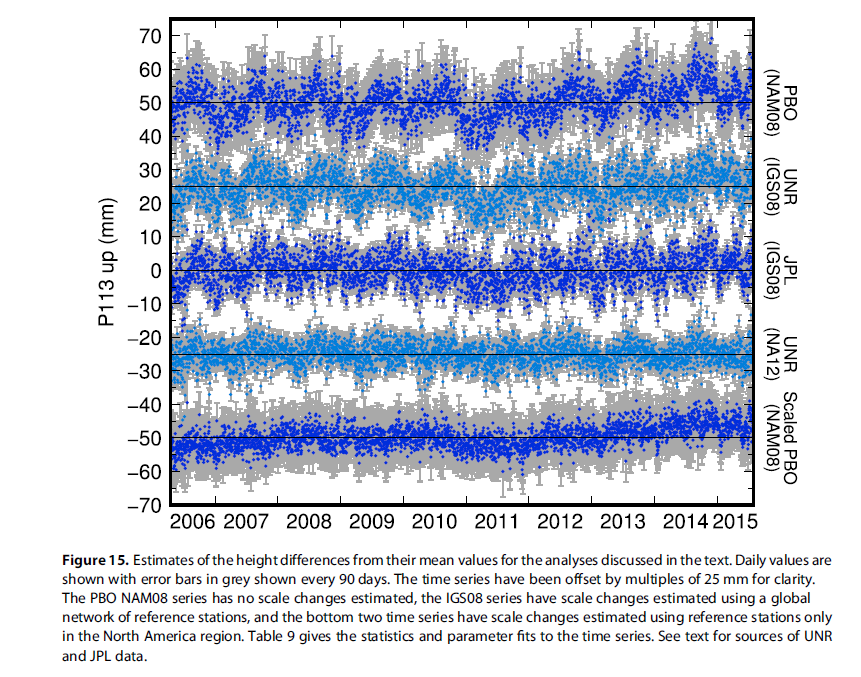 15
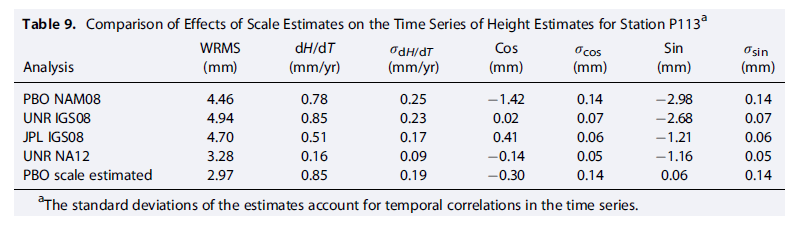 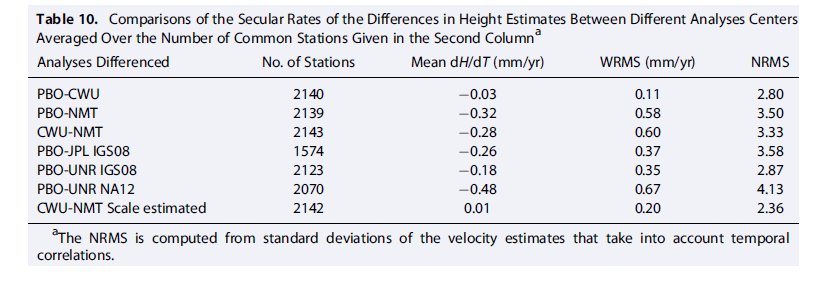 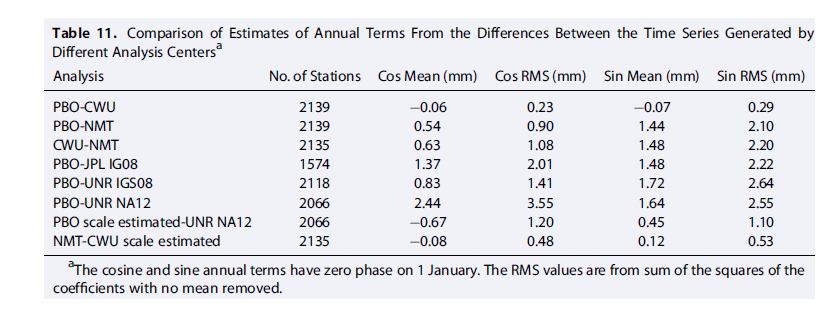 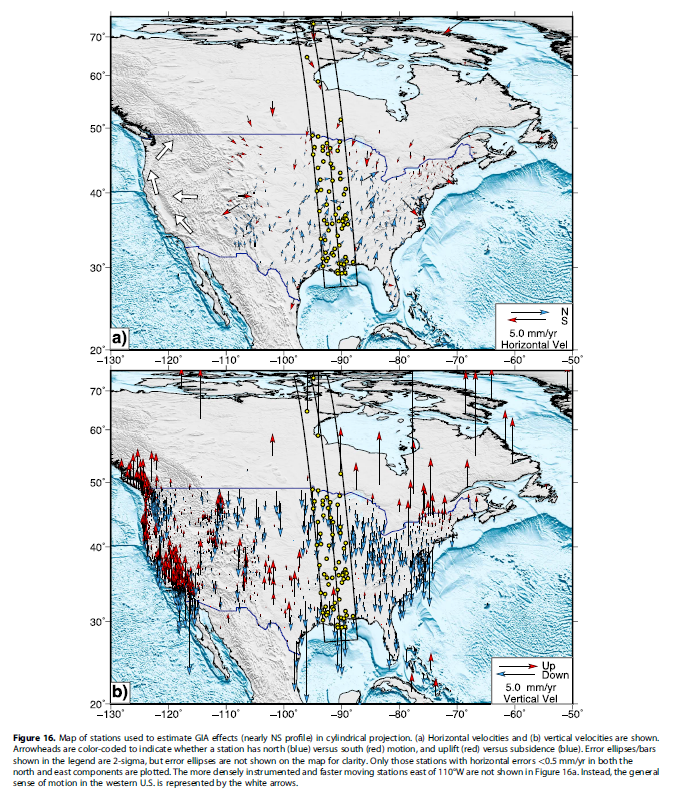 16
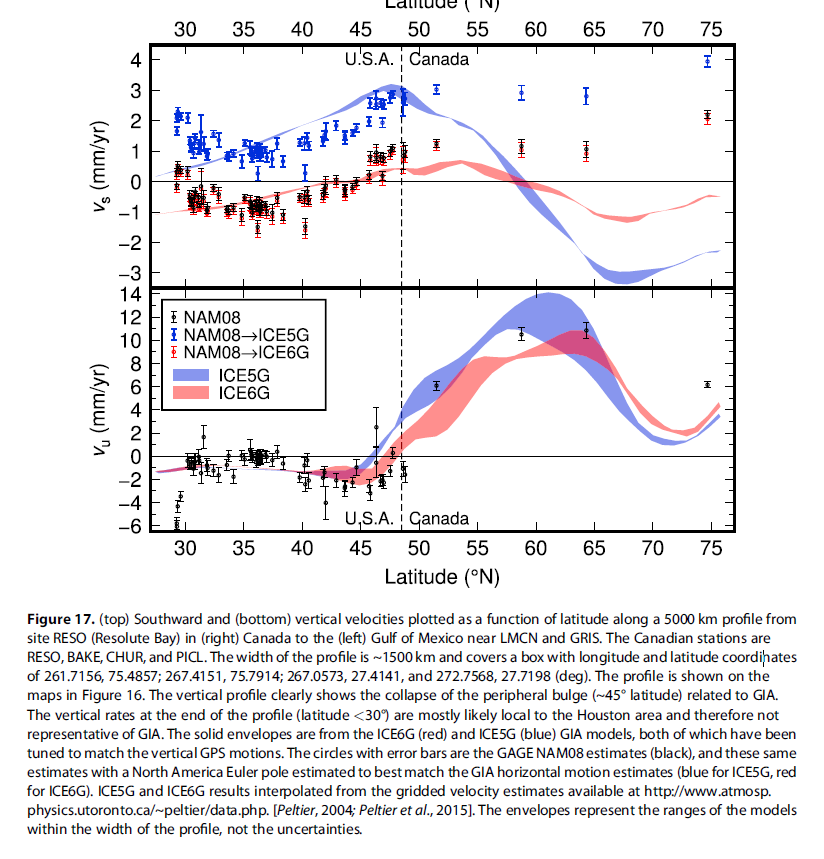 17
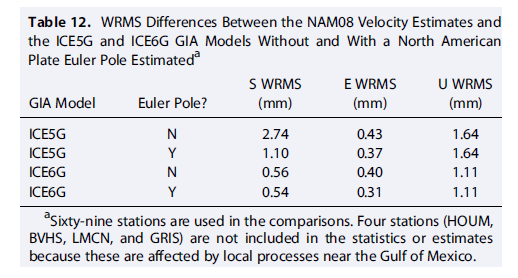 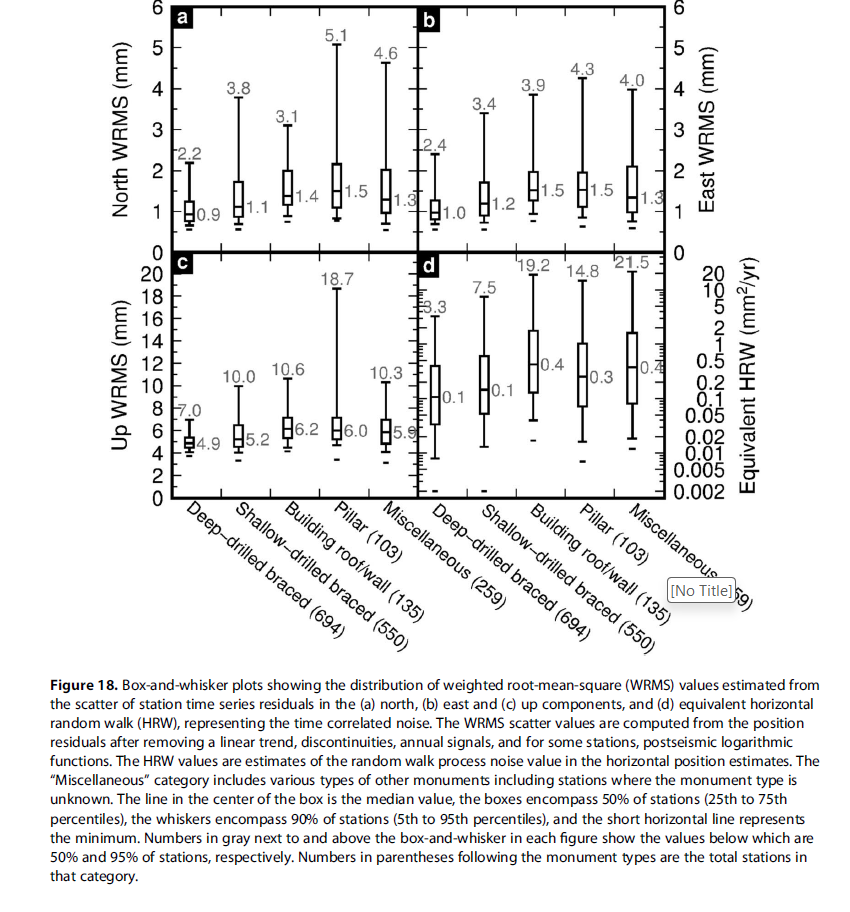 18
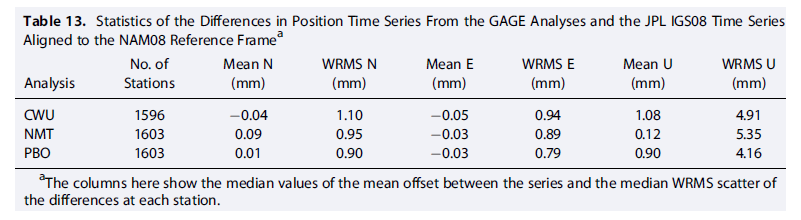 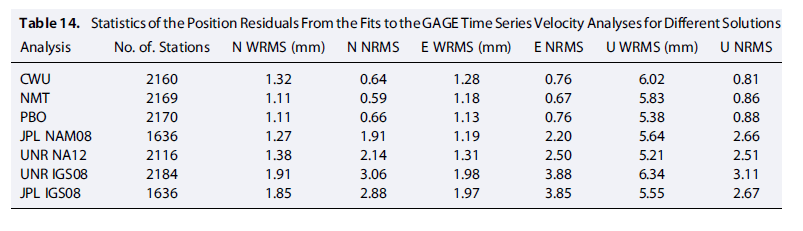 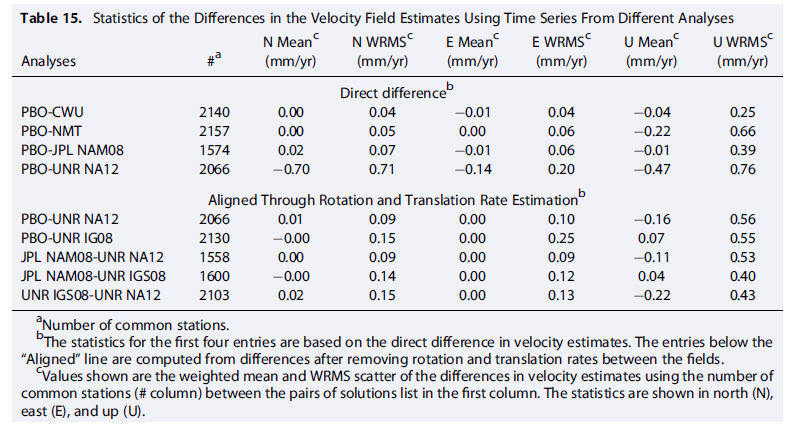 19
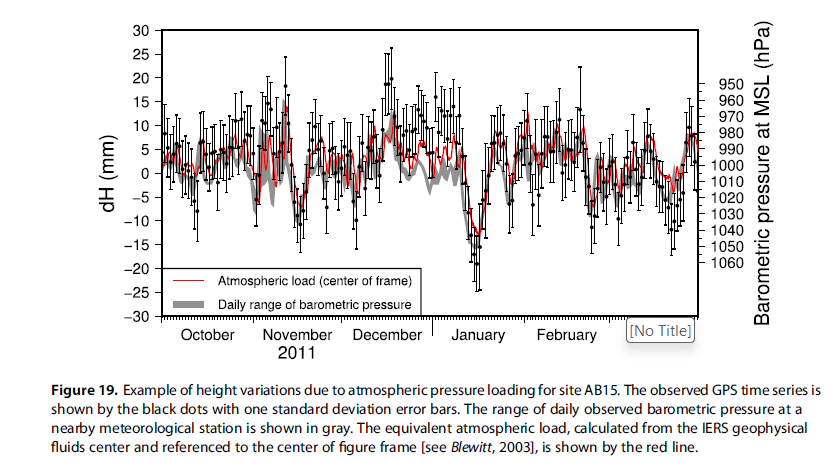